MODELLING LATVIAN LANGUAGE FOR AUTOMATIC SPEECH RECOGNITION
Askars Salimbajevs
Supervisor: Prof. Inguna SkadiņaUniversity of Latvia
Outline
Introduction
Acoustic modelling
Automatic data acquisition
Pronunciation model
Language modelling
Text preprocessing
Word and sub-word N-gram models
Results
Research Area
The research area in the focus of this thesis is the Automatic Speech Recognition (ASR). 

Automatic Speech Recognition is the ability of a machine to identify words and phrases in spoken language and convert them to a machine-readable format.
Relevance and motivation
Automatic speech recognition can have many useful applications, e.g.:
Natural communication interface
Audio record transcription, keyword search etc.

There were no publicly available services of this kind for Latvian language.
LETA/LUMII, Google, Speechmatics – appeared later during research

Latvian language is probably the least researched among languages of Baltic States.
Solutions and methods for Latvian can also benefit research for other “small” languages.
Concepts of Speech Recognition
Evaluation
Word Error Rate (WER)
                insertions + substitutions + deletions
WER =     ------------------------------------------------
                                     word count

Example
Vasara ir īsts festivālu laiks 
Recognized as «Asara īsts festivāla laiks»
WER = ( 0 + 2 + 1 ) / 5 = 60%
Aim and Objectives
The aim of the research is to find efficient algorithms and create optimal models and systems for Latvian language speech recognition.

Develop a speech recognition system for real business applications.

This research seeks answers to the following questions:
What data is needed to train models for speech recognition for Latvian?
What modelling methods and algorithms are the most appropriate for Latvian? 
How to adapt speech recognition models and their output to specific applications?

Serve as a baseline for future Latvian speech recognition research.
ACOUSTIC MODEL
Acoustic Modelling for Latvian
P(acoustic signal | T) – how T sounds like?
Monophone HMM-GMM
Triphone HMM-GMM
Triphone HMM-GMM with LDA
…
TDNN, iVector, “chain” model  the best WER

Kaldi frameworkPovey, D., Ghoshal, A., Boulianne, G., Burget, L., Glembek, O., Goel, N., … Vesely, K. (2011). The Kaldi speech recognition toolkit. In IEEE Workshop on Automatic Speech Recognition and Understanding
Acoustic Model Training Data
Pinnis, M., Auziņa, I., & Goba, K. (2014). Designing the Latvian Speech Recognition Corpus. In Proceedings of the 9th edition of the Language Resources and Evaluation Conference (LREC’14) (pp. 1547–1553).
Pinnis, M., Salimbajevs, A., & Auzina, I. (2016). Designing a Speech Corpus for the Development and Evaluation of Dictation Systems in Latvian, In Proceedings of the 10th edition of the Language Resources and Evaluation Conference (LREC’16)

Salimbajevs, A. (2018). Creating Lithuanian and Latvian Speech Corpora from Inaccurately Annotated Web Data. In LREC 2018, 11th International Conference on Language Resources and Evaluation, Miyazaki, Japan, May 7-12, 2018.
Automatic Acquisition of Training Data
In recent years, improvements in technology have made it feasible to provide Internet users with access to large amounts of multimedia content. 
For example, the Latvian Parliament (Saeima) website contains a large archive of video recordings and the written protocols.

However, these transcripts are not suitable for using directly
Unsegmented
No timing information 
Not 100% accurate
Automatic Acquisition of Training Data
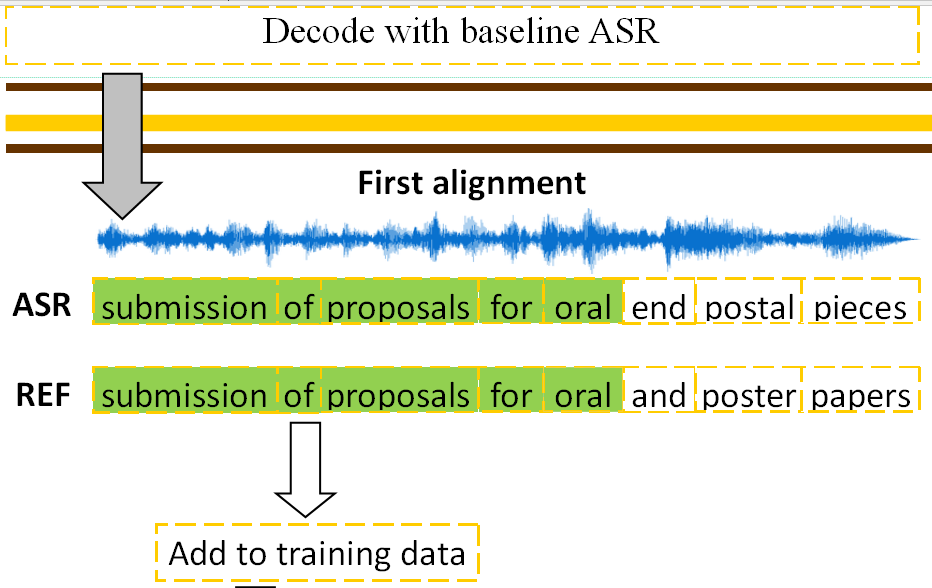 Salimbajevs, A. (2018). Creating Lithuanian and Latvian Speech Corpora from Inaccurately Annotated Web Data. In LREC 2018, 11th International Conference on Language Resources and Evaluation, Miyazaki, Japan, May 7-12, 2018.
Automatic Acquisition of Training Data
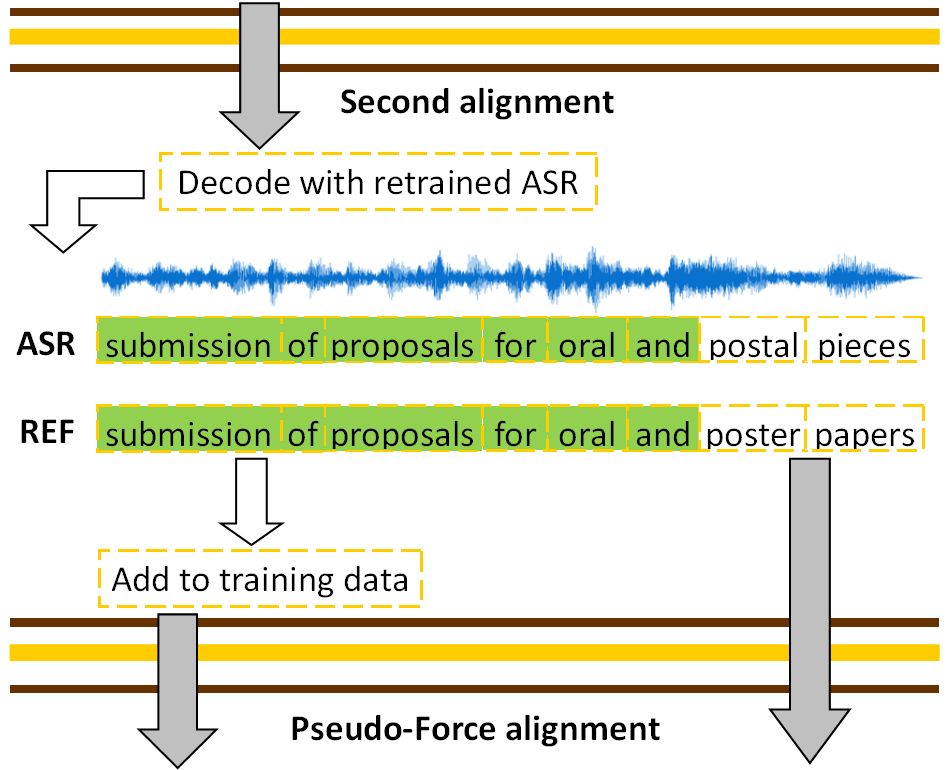 Salimbajevs, A. (2018). Creating Lithuanian and Latvian Speech Corpora from Inaccurately Annotated Web Data. In LREC 2018, 11th International Conference on Language Resources and Evaluation, Miyazaki, Japan, May 7-12, 2018.
Pseudo-Force Alignment
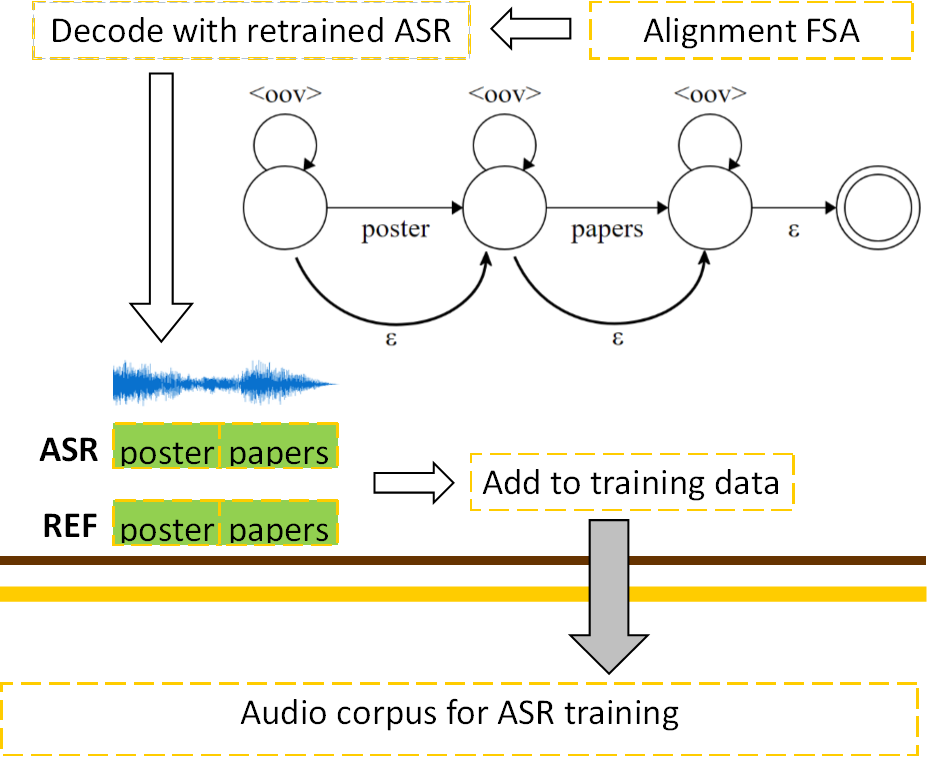 Salimbajevs, A. (2018). Creating Lithuanian and Latvian Speech Corpora from Inaccurately Annotated Web Data. In LREC 2018, 11th International Conference on Language Resources and Evaluation, Miyazaki, Japan, May 7-12, 2018.
Automatic Acquisition of Training Data
300h of Saeima sessions from 2011-2014
Additional 186 hours of training data after alignment
Data Augmentation
A copy of all data (294h) is created and different room impulse response are randomly applied to each utterance.

Two copies of each training utterance are created:
One is slowed down to 90% speed 
The other is speed up to 110%
The amount of training data is increased 3 times

Randomly applying lowpass filtering to about 50% of corpus to make model robust to narrowband audio.

Total: 294 * 2 * 3 = 1764 hours
Data Augmentation
EvalGeneral, to evaluate WER on good quality wideband (16kHz) audio. 
Narrowband version of EvalWebNews, to evaluate acoustic model robustness to mismatched audio conditions.
Grapheme-to-phoneme Model
P(acoustic signal | T) – how text T sounds like?T is decomposed into words
P(phoneme sequence | word) – pronunciation model
Used to calculate:P(phoneme sequence | word sequence)
P(acoustic signal | phoneme sequence) – acoustic model
Grapheme-to-phoneme Model
Grapheme-based approach showed the best results
33 phonemes (one for each letter)
Dictionary of exceptions
Abbreviations, acronyms
Other (e.g. komats -> koma)
Grapheme-to-phoneme Model
* Two letter combinations “ai”, “au”, “ei” and “ie” are replaced with corresponding diphthongs
Grapheme-to-phoneme Model
LANGUAGE MODEL
Language Modelling for Latvian
P(W) – is unconditional probability of word sequence
Knowledge of the language, i.e. what sentences belong to language?
In this work N-gram language models were proven effective for modelling of Latvian language.
Language Modelling for Latvian
Word n-gram language models (LM) are probabilistic models that attempt to predict the next word based on the previous n-1 words.


Trained on WebNews corpus 
46.6M automatically crawled sentences from Latvian news portals
Text Corpus Preprocessing
Tokenization and text normalization
Number conversion from digits to words with correct inflection100km -> 100 km -> simts kilometri
All punctuation and special symbols (#, %, &, ... ) are filtered out. Mixed tokens are also filtered out:l0lz kas tas %) 
True casing using spell-checkerlatvija -> Latvija, Esmu -> esmu, daRĪt -> darīt
Text Corpus Preprocessing
Process corpus with the Latvian spell-checker
Filtering sentences that contain more than 1 errorseptindesmit viens procents iedzīvotāju doma ...
Train n-gram model on remaining sentences
Select n-grams that contain only correct words
N-gram Language Model
Best results achieved with 3-gram LM

800K word vocabulary

Unpruned, 322M n-grams

Insignificant improvement from 4-gram model
But much higher hardware requirements
Sub-word Language Model
Traditional N-gram models treat inflected forms as independent words and does not recognize their similarity
Sub-word models can significantly decrease vocabulary size 
Sub-word models enable open vocabulary ASR
There are many ways of decomposition and reconstruction
Morfessor, BPE, stemmers, morphological splitters… 
Hidden event LM, markings, tags
Sub-word Language Model
Decomposition: Morfessor 2.0 and Byte-Pair Encoding

Reconstruction:







Integration into decoding graph
Smit, P., Virpioja, S., & Kurimo, M. (2017). Improved Subword Modeling for WFST-Based Speech Recognition. In Proc. Interspeech 2017 (pp. 2551–2555).
Sub-word Language Model
6-gram LM, models are pruned, so that the total n-gram count is similar to baseline bigram and trigram models.
Trained on segmented WebNews
234K units for Morfessor and 130K units for BPE
Sub-word Language Model
BPE LM ASR correctly recognizes 38.9% of out-of-vocabulary in  EvalWebNews.

It can be concluded that sub-word approach is able to partially overcome sparsity created by inflected forms and improve the speech recognition quality.
RESULTS
Adaptation
Latvian Speech-To-Text Transcription Service
Saeima Session Transcription
Dictation
Street Address Recognition
Punctuation Restoration
Results
Applications
ASR web-service for Latvian
Publicly available using a web-page or API
Mobile app Reizrēķins
A software package Tildes Birojs
Audio and video file transcription
Dictation
Mobile app Tildes Balss Beta
since 2015 (Google Latvian ASR – 2017)
* As evaluated in May, 2018
Results
Acoustic, pronunciation and language models for Latvian
Methods for preparing training data
Additional acoustic model training data (186 hours)
State-of-the-art recognition accuracy
Punctuation restoration
Adapted for several tasks
Following the same guidelines allowed to develop a large vocabulary ASR for Lithuanian
Salimbajevs, A., & Kapočiūtė-Dzikienė, J. (2018). General-purpose Lithuanian Automatic Speech Recognition System. In Human Language Technologies - The Baltic Perspective - Proceedings of the Seventh International Conference Baltic HLT 2018, Tartu, Estonia, September 27-29, 2018.
Publications
Varavs, A., & Salimbajevs, A. (2018). Restoring Punctuation and Capitalization Using Transformer Models. 6th International Conference on Statistical Language and Speech Processing (SLSP 2018), October 15-16, 2018. Contribution: 25% (SCOPUS, Web of Science, to be indexed).
Salimbajevs, A., & Kapočiūtė-Dzikienė, J. (2018). General-purpose Lithuanian Automatic Speech Recognition System. In Human Language Technologies - The Baltic Perspective - Proceedings of the Seventh International Conference Baltic HLT 2018, Tartu, Estonia, September 27-29, 2018.
Salimbajevs, A. (2018). Creating Lithuanian and Latvian Speech Corpora from Inaccurately Annotated Web Data. In LREC 2018, 11th International Conference on Language Resources and Evaluation, Miyazaki, Japan, May 7-12, 2018.
Salimbajevs, A., & Ikauniece, I. (2017). System for speech transcription and post-editing in Microsoft Word. In INTERSPEECH 2017, 18th Annual Conference of the International Speech Communication Association, Stockholm, Sweden, August 20-24, 2017 (pp. 825–826).
Publications
Pinnis, M., Salimbajevs, A., & Auzina, I. (2016). Designing a Speech Corpus for the Development and Evaluation of Dictation Systems in Latvian. In N. C. (Conference Chair), K. Choukri, T. Declerck, M. Grobelnik, B. Maegaard, J. Mariani, S. Piperidis (Eds.), Proceedings of the Tenth International Conference on Language Resources and Evaluation (LREC 2016). Paris, France: European Language Resources Association (ELRA).
Salimbajevs, A. (2016). Bidirectional LSTM for Automatic Punctuation Restoration. In I. Skadina & R. Rozis (Eds.), Human Language Technologies - The Baltic Perspective - Proceedings of the Seventh International Conference Baltic HLT 2016, Riga, Latvia, October 6-7, 2016 (Vol. 289, pp. 59–65). IOS Press. http://doi.org/10.3233/978-1-61499-701-6-59
Salimbajevs, A. (2016). Towards the First Dictation System for Latvian Language. In I. Skadina & R. Rozis (Eds.), Human Language Technologies - The Baltic Perspective - Proceedings of the Seventh International Conference Baltic HLT 2016, Riga, Latvia, October 6-7, 2016 (Vol. 289, pp. 66–73). IOS Press. http://doi.org/10.3233/978-1-61499-701-6-66
Salimbajevs, A., & Strigins, J. (2015). Latvian Speech-to-Text Transcription Service. In INTERSPEECH 2015, 16th Annual Conference of the International Speech Communication Association, Dresden, Germany, September 6-10, 2015 (pp. 723-725)
Publications
Salimbajevs, A., & Strigins, J. (2015). Error Analysis and Improving Speech Recognition for Latvian Language. In Recent Advances in Natural Language Processing, RANLP 2015, 7-9 September, 2015, Hissar, Bulgaria (pp. 563–569). 
Salimbajevs, A., & Strigins, J. (2015). Using sub-word n-gram models for dealing with OOV in large vocabulary speech recognition for Latvian. In B. Megyesi (Ed.), Proceedings of the 20th Nordic Conference of Computational Linguistics, NODALIDA 2015, May 11-13, 2015, Institute of the Lithuanian Language, Vilnius, Lithuania (pp. 281–285). Link{ö}ping University Electronic Press / ACL. 
Salimbajevs, A., & Pinnis, M. (2014). Towards Large Vocabulary Automatic Speech Recognition for Latvian. In Human Language Technologies – The Baltic Perspective (pp. 236–243). IOS Press.
Approbation in Research Projects
Research project “Competence Centre of Information and Communication Technologies” of EU Structural funds, contract nr. L-KC-11-0003 signed between the ICT Competence Centre (www.itkc.lv) and the Investment and Development Agency of Latvia, research No. 2.4 “Speech recognition technologies”.
Research project ”Competence Centre of Information and Communication Technologies” of EU Structural funds, contract No. 1.2.1.1/16/A/007 signed between ICT Competence Centre and Central Finance and Contracting Agency, Research No. 2.3 “Speech recognition and synthesis for professional application”.
Project “Automatic speech recognition, synthesis and creation and improvement of adaptation technologies in R & D” ("Speech Cloud"), No. J05-LVPA-K-01-0034. Supported by EU Investment Fund under 2014–2020 Economic Growth Operational Programme’s 1st priority "Scientific Research, Experimental Development and Innovation Promotion" measure "Intellect. Joint Science-Business Projects" (invitation No. J05-LVPA-K-01).
Research project "Neural Network Modelling for Inflected Natural Languages" No. 1.1.1.1/16/A/215. Research activity No. 4 “Neural network model for speech technologies (LV, LT)”. Project supported by the European Regional Development Fund.
Publications
11 publications 
9 publications the thesis is based on 
2 publications relevant to the topics discussed in the thesis.
10 indexed Scopus and/or Web of Science
Summary of Contributions
Automatic data collection
ASR for Latvian
Acoustic model
Text filtering and preprocessing
Pronunciation model
Language model
Sub-word language model
Shared rescoring
Decoding
Training data adaptation
Punctuation restoration
Adaptation
Practical applications
Integration into MS Word
Postprocessing
11 publications 
9 publications the thesis is based on 
2 publications relevant to the topics discussed in the thesis.
10 indexed Scopus and/or Web of Science
Q&A